Презентация на тему:

“Времена года’’.





2011-2012 учебный год.
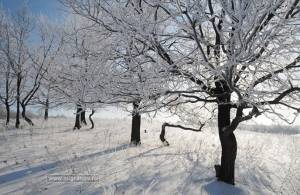 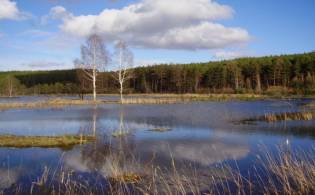 Времена года.
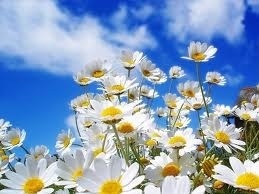 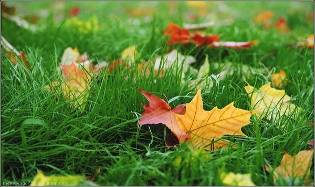 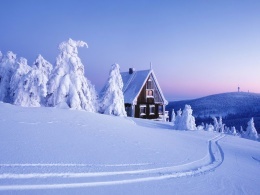 Хоть сама
- И снег, и лёд,
а уходит слёзы льёт.
Зима
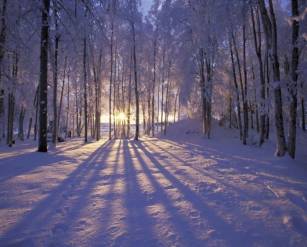 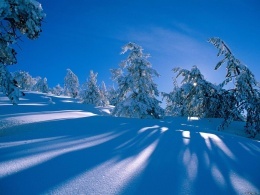 Январь
Декабрь
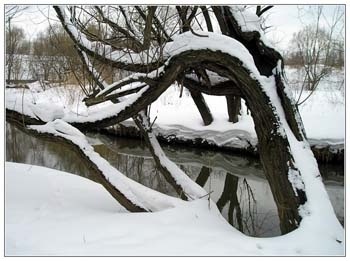 Февраль
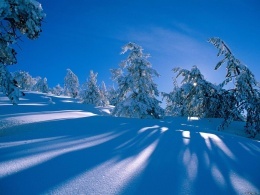 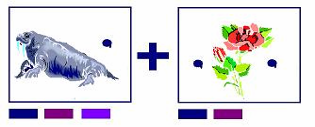 мороз
З
И
М
Н
И
Е
Р
Е
Б
У
С
Ы
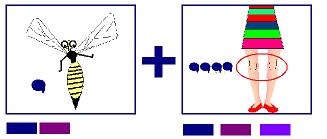 санки
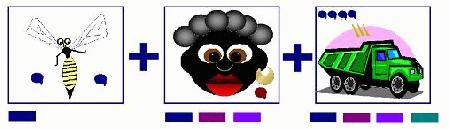 снеговик
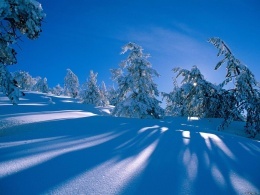 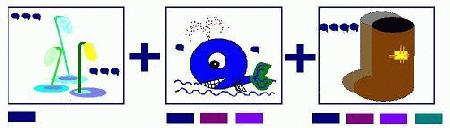 снежинки
З
И
М
Н
И
Е
Р
Е
Б
У
С
Ы
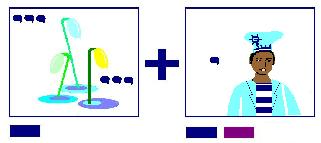 снежок
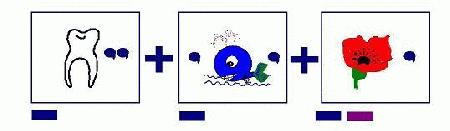 зима
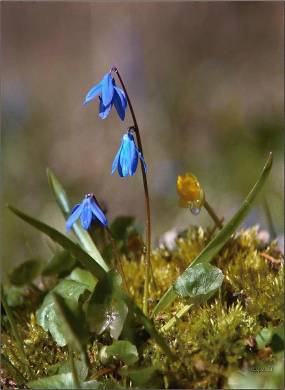 Весна
Тает снежок, ожил лужок. 
 День прибывает. 
Когда это бывает?
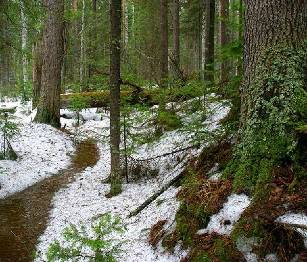 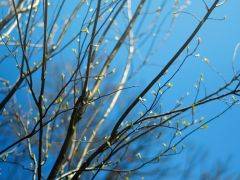 Март
Апрель
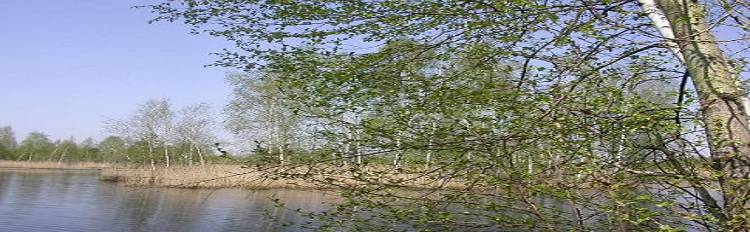 Май
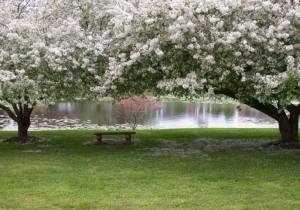 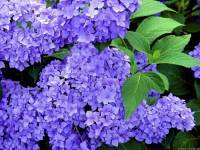 Весна пришла
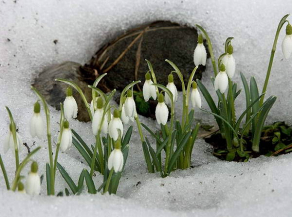 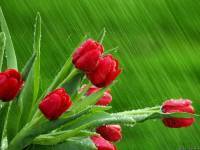 Кроссворд ,,Весна’’
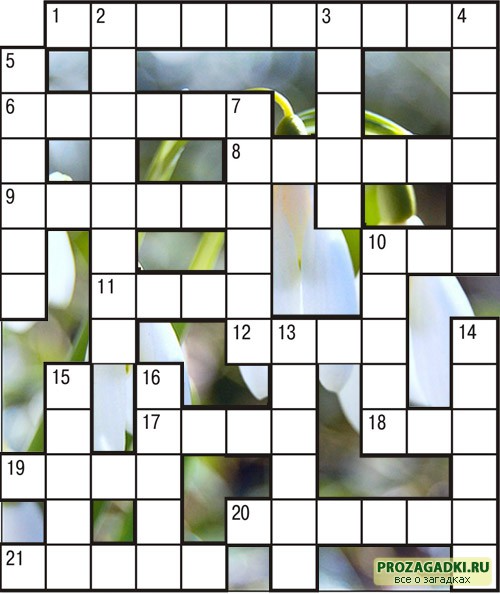 П      О      Д      С     Н       Е      Ж     Н     И       К
К
Л
Я
К
С
А
Т
  Т
  Е
  П
  Е
  Л
  Ь
И
З
Н
Ь
Л
Ю
Ш
К
А
Е
Я      Г       А
Л
Ь
Б
О
М
А
Д      Ы
А
Е      Л
И      В
Е        Т
С
Л
Ю
Т
И
К
И
А      Р       Т
Ц
В
Е
Т
Ы
К
 А
 Ц
 И
 Я
Г
Р
О
З
А
О
О      Д
К      О
П
Л
П
К        Н      И
К
М
Ш
Солнце  печёт, липа цветёт. 
    Рожь  поспевает, когда это бывает?
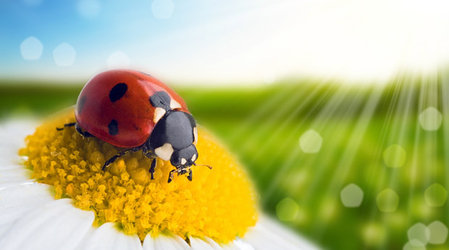 Лето
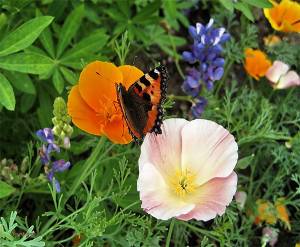 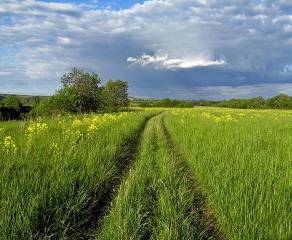 Июнь
Июль
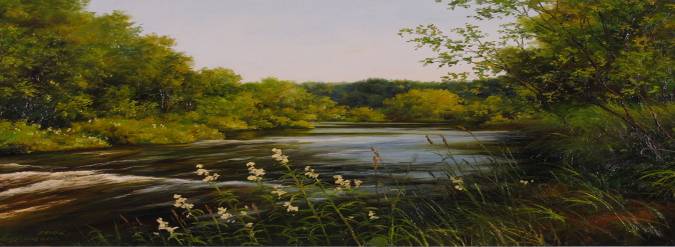 Август
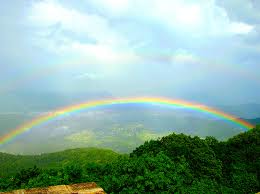 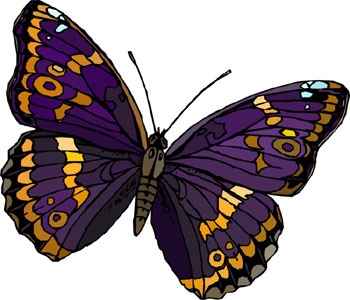 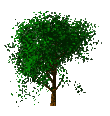 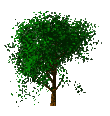 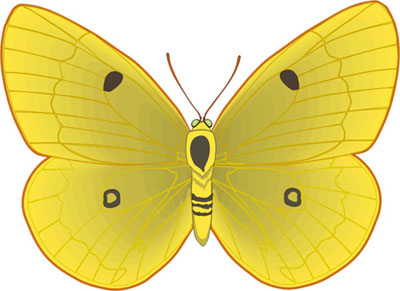 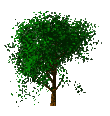 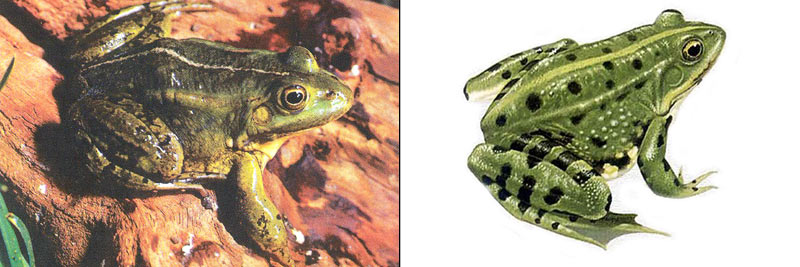 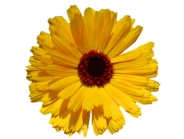 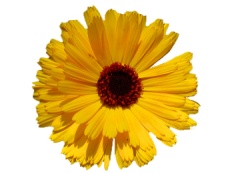 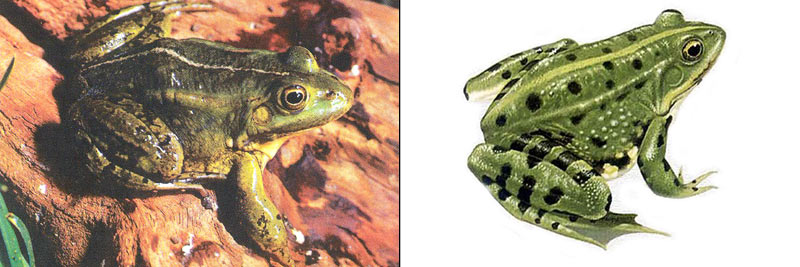 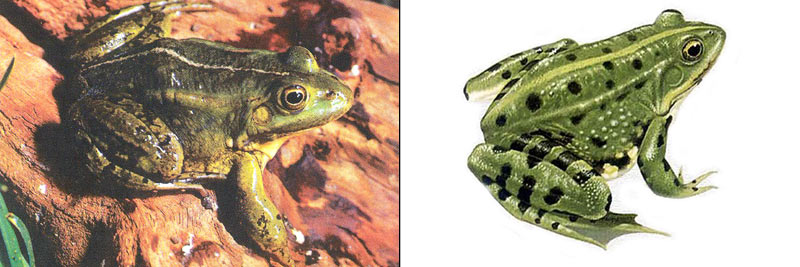 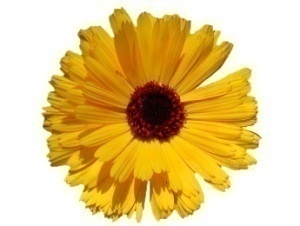 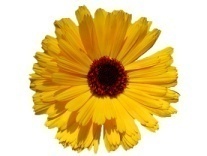 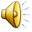 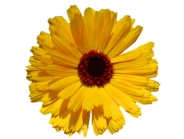 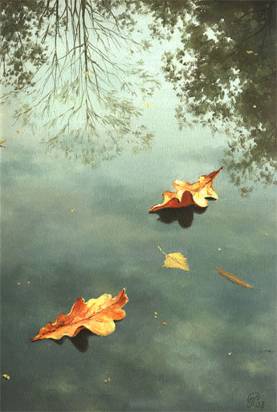 Пусты поля,
Мокнет земля,
Дождь поливает.
Когда это бывает
Осень
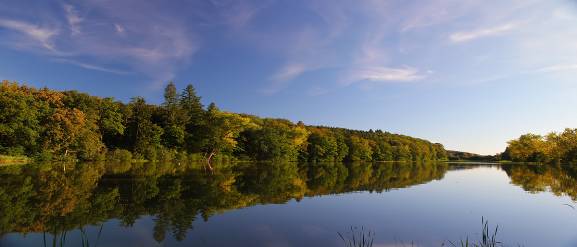 Сентябрь
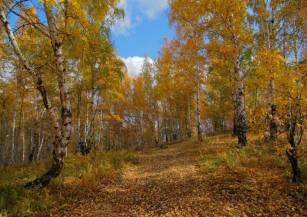 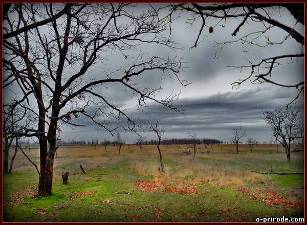 Ноябрь
Октябрь
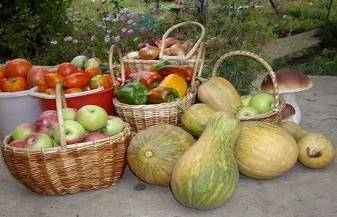 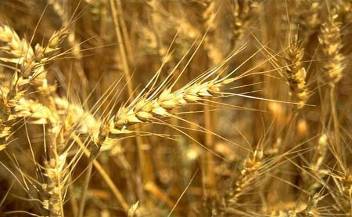 Дары  осени.
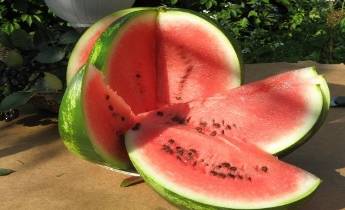 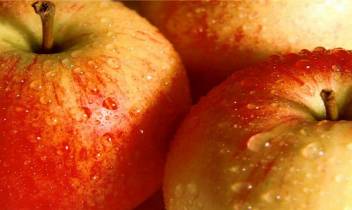 Использованные источники:
http://zagadki.pp.ru
http://childline.ru
http://www.parenting.ru
http://gugunet.de
http://luchiki.ucoz.ru/load/ehlektronnye_fizminutki_dlja_glaz/15-1-0-75